Figure 4. Intracortical inputs activate group II mGluRs. (A) A concentric bipolar stimulating electrode is placed in ...
Cereb Cortex, Volume 19, Issue 10, October 2009, Pages 2281–2289, https://doi.org/10.1093/cercor/bhn246
The content of this slide may be subject to copyright: please see the slide notes for details.
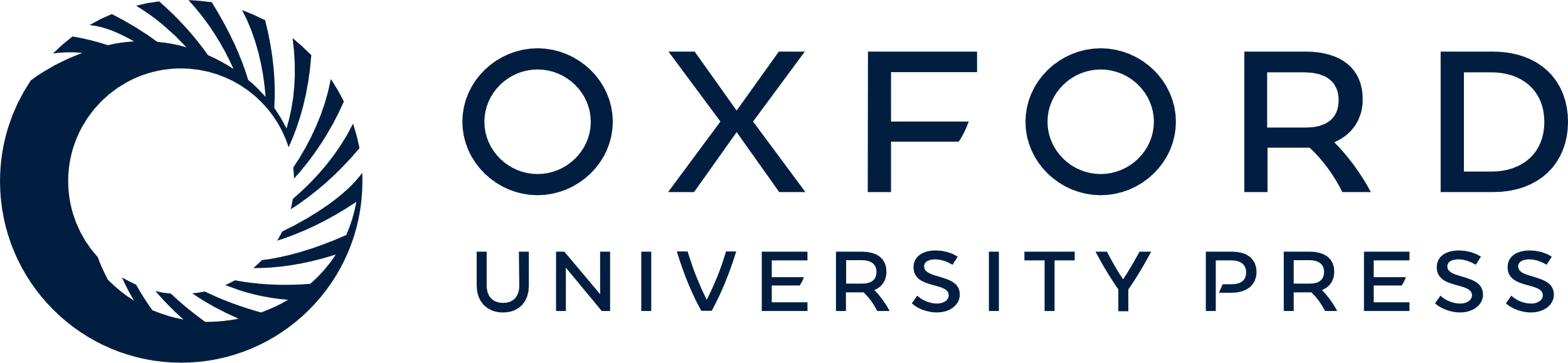 [Speaker Notes: Figure 4. Intracortical inputs activate group II mGluRs. (A) A concentric bipolar stimulating electrode is placed in the intracortical region connected to layer 4, as identified by photostimulation with caged glutamate. (B) Mean amplitude of evoked photostimulation responses. (C) High-frequency stimulation of the intracortical pathways (subjacent layer 6 in this example), in the presence of iGluR, GABAR, and group I mGluR antagonists, results in a large hyperpolarizing response (top trace) that is abolished with the addition of antagonist to group II mGluRs (MCCG) (middle trace) and recovered following a wash (bottom trace). (D) Average amplitude of the response is decreased in the presence of group II mGluR antagonist, MCCG, but is recovered following a wash.


Unless provided in the caption above, the following copyright applies to the content of this slide: © The Author 2009. Published by Oxford University Press. All rights reserved. For permissions, please e-mail: journals.permissions@oxfordjournals.org]